Підсумок успішностіІ семестр
2022-2023 навчальний рік
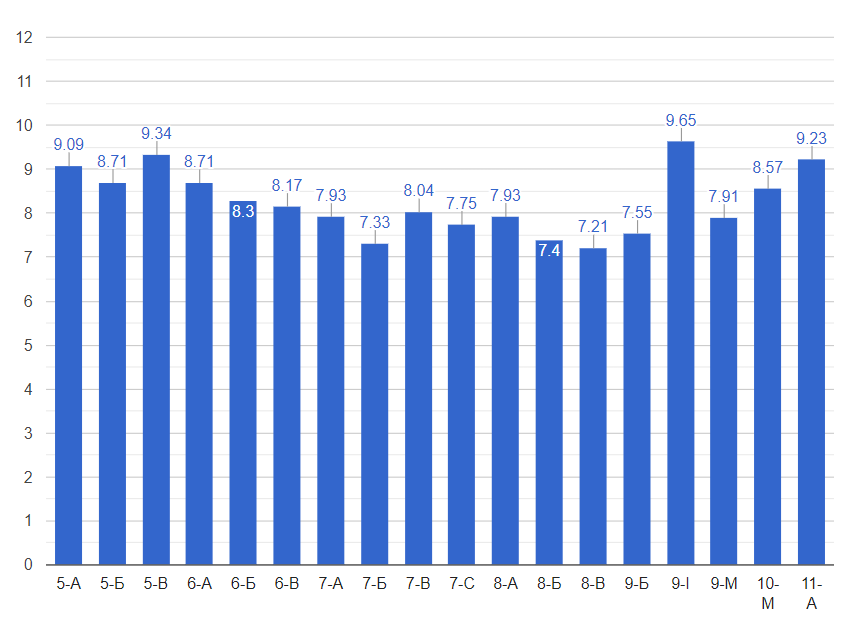 Успішність за рівнями
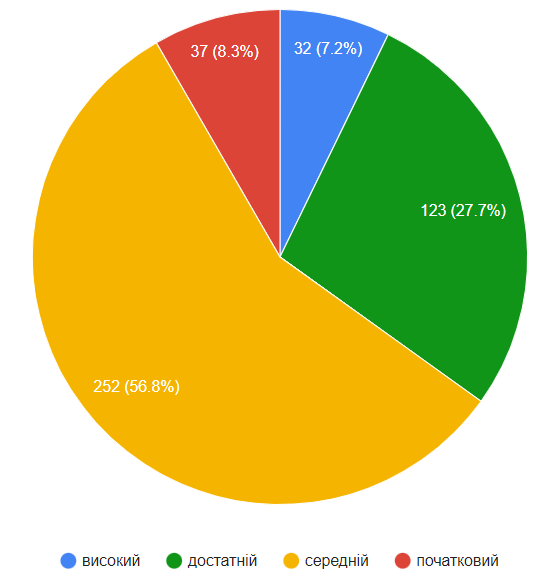 Успішність за рівнями з української мови
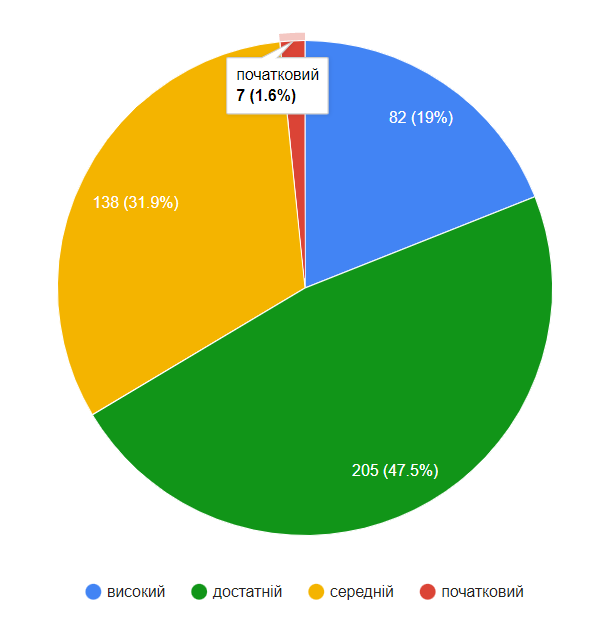 Успішність за рівнями з української літератури
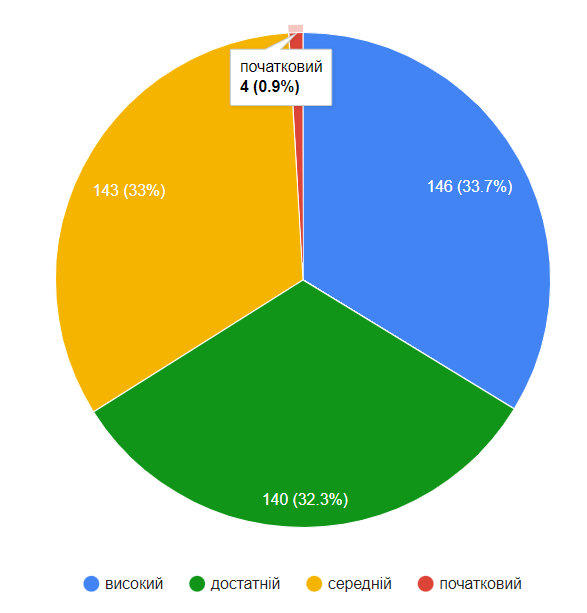 Успішність за рівнями з алгебри
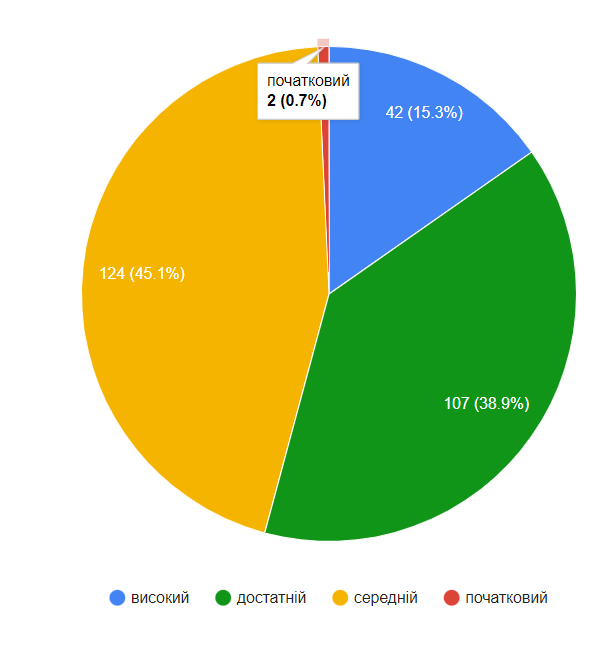 Успішність за рівнями з геометрії
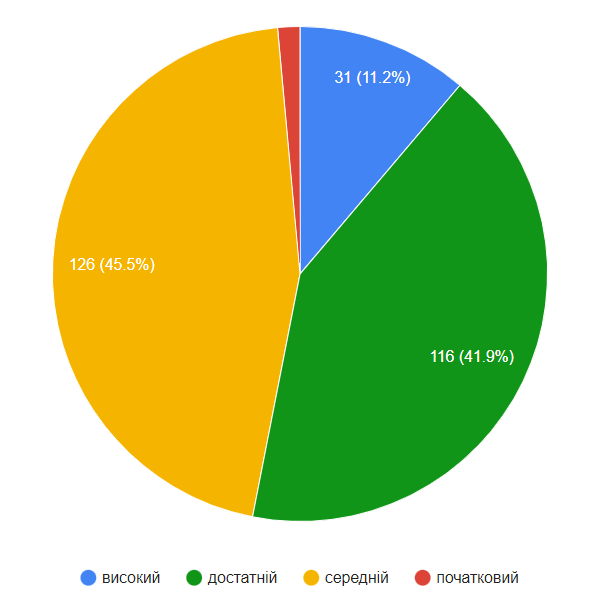 Успішність за рівнями з математики
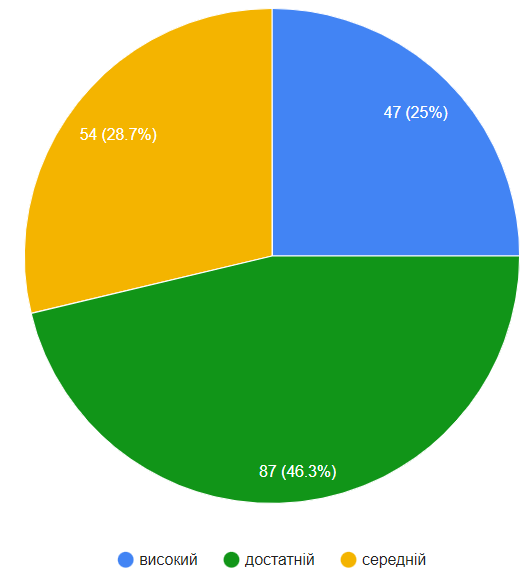 Успішність за рівнями з фізики
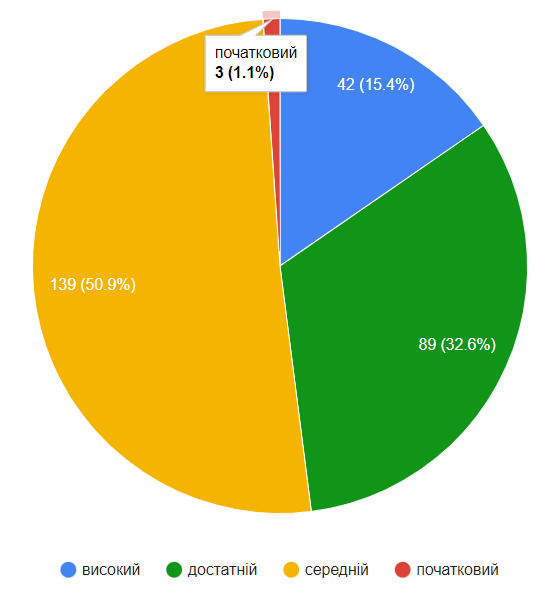 Успішність за рівнями з англійської мови
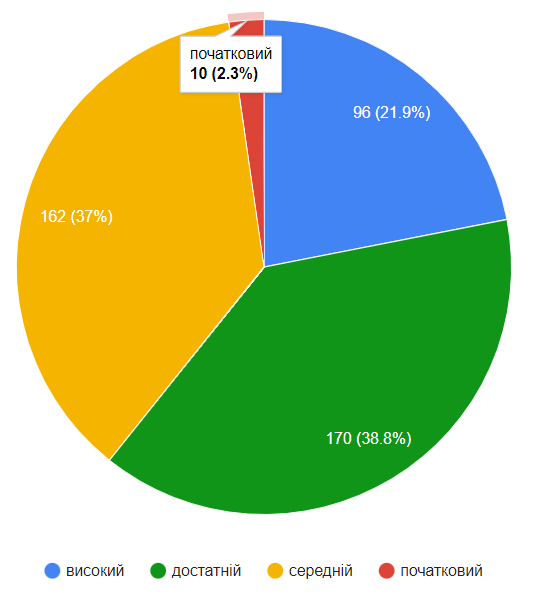 Успішність за рівнями з німецької мови
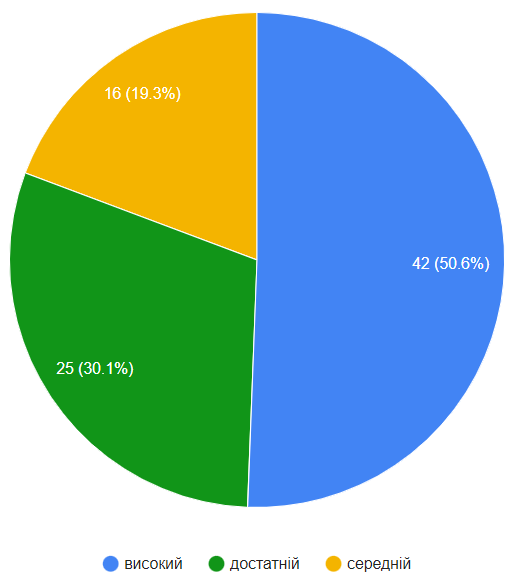 Успішність за рівнями з хімії
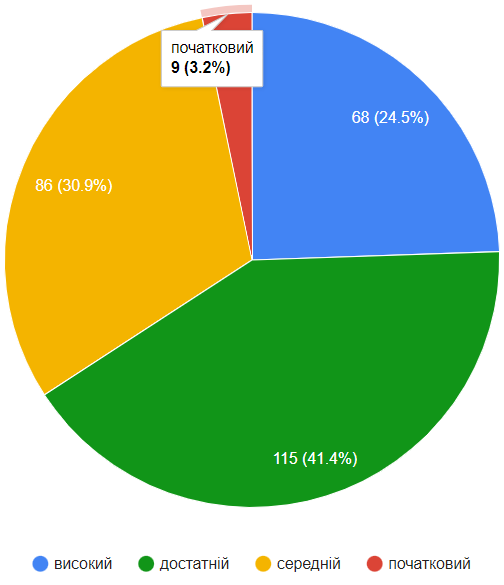 Успішність за рівнями з історії України
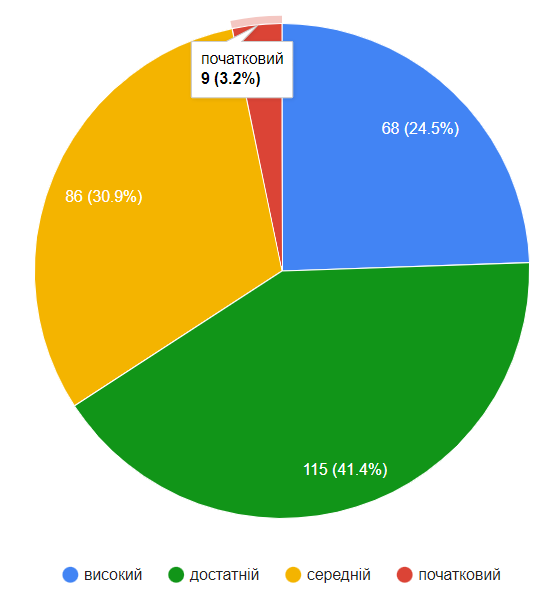 Успішність за рівнями з музичного мистецтва
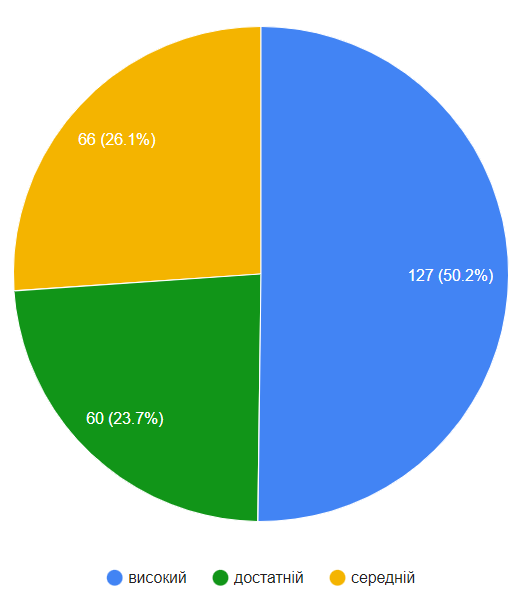 Успішність за рівнями з образотворчого мистецтва
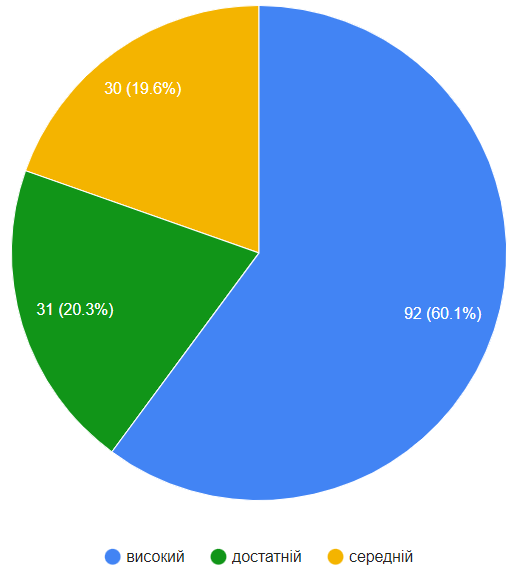 Успішність за рівнями з географії
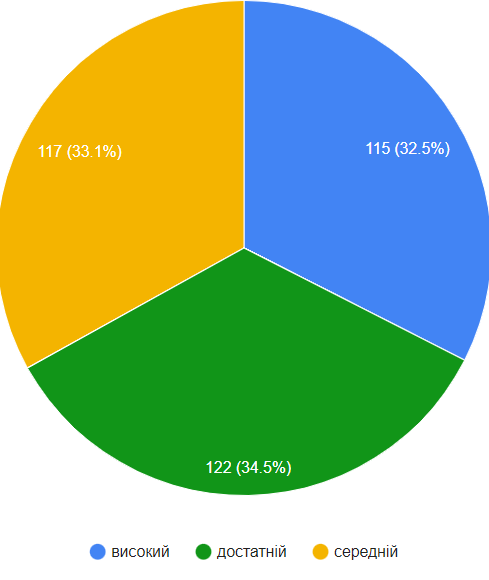 Успішність за рівнями з біології
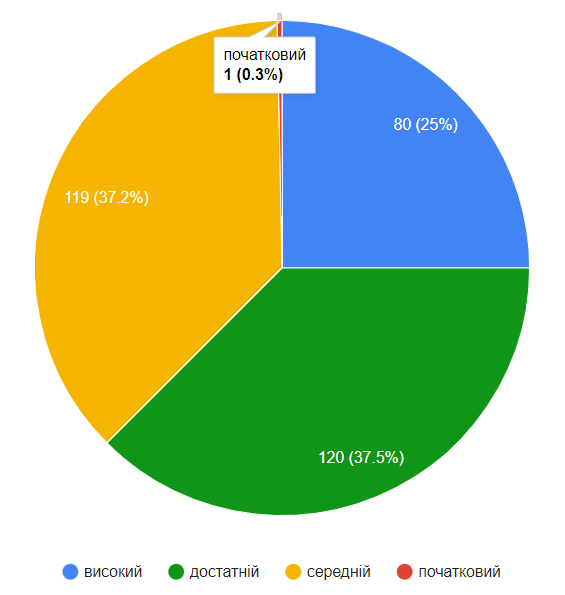 Успішність за рівнями з зарубіжної літератури
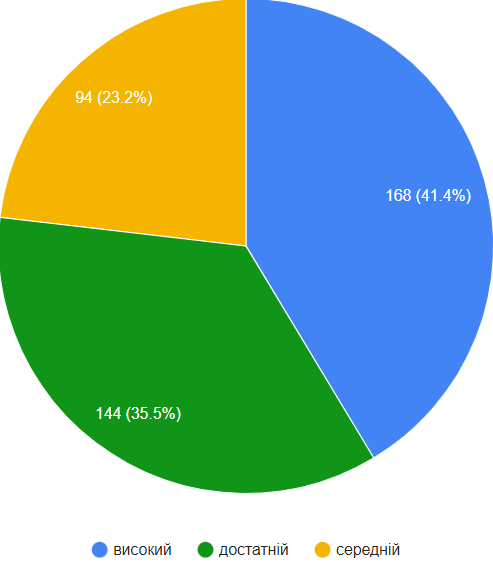 Успішність за рівнями з інформатики
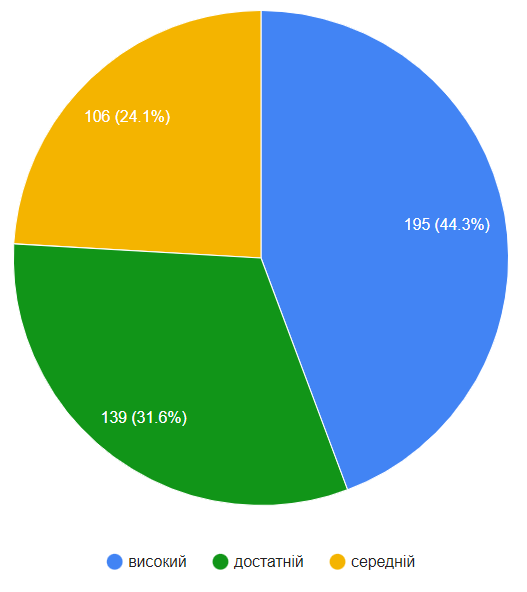 Успішність за рівнями з трудового навчання
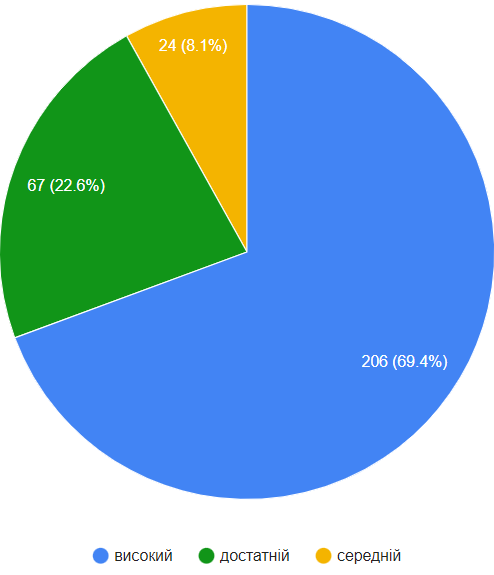 Успішність за рівнями з технологій
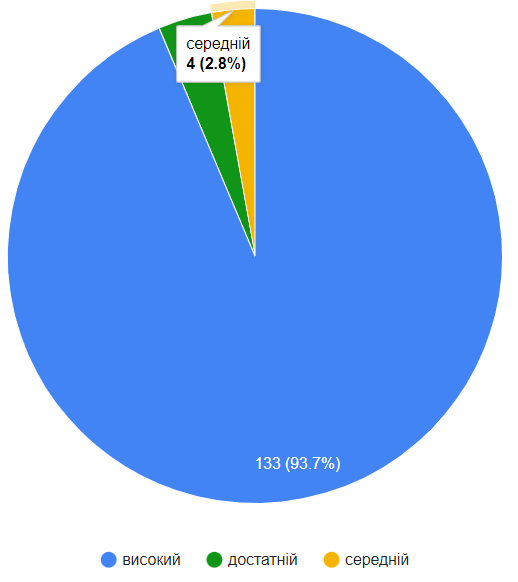 Успішність за рівнями з основ здоров’я
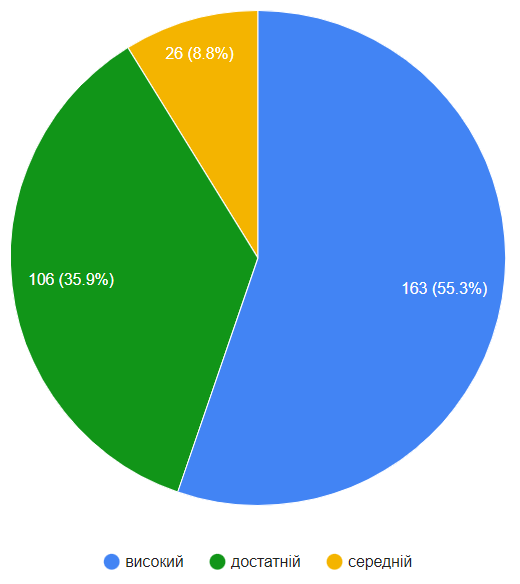 Успішність за рівнями з фізичної культури
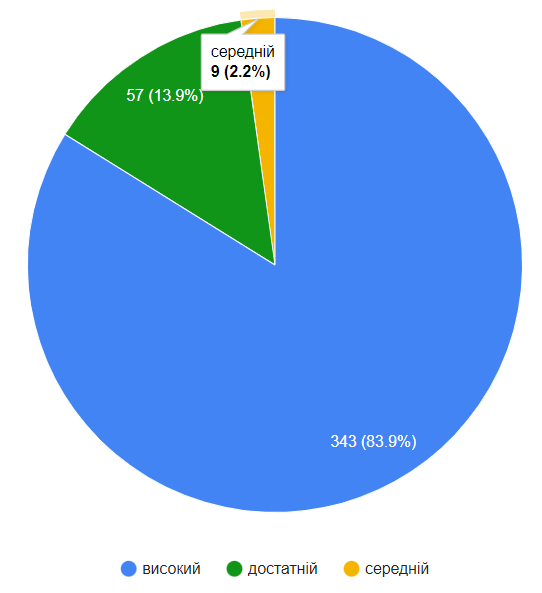 Рейтинг успішносі школи
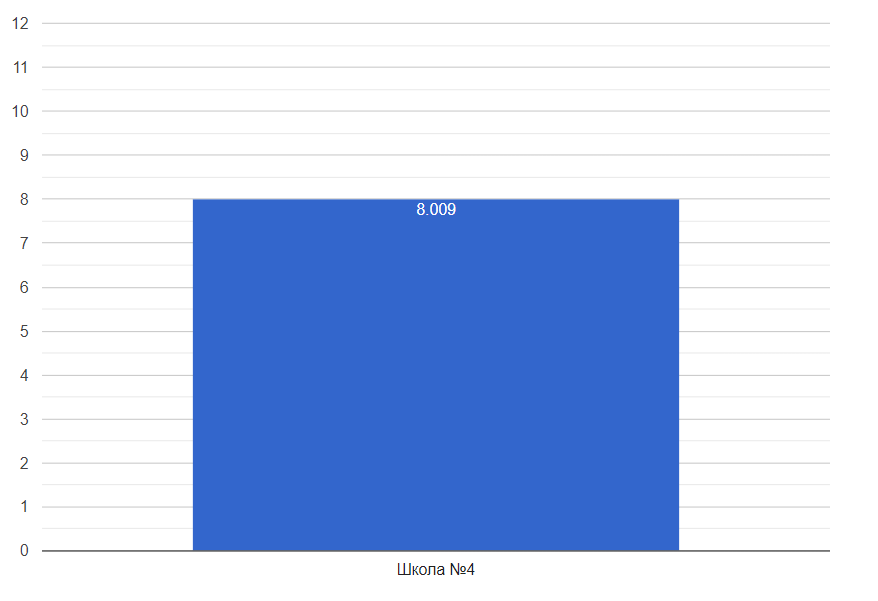